Welcome to
Dual Enrollment Orientation
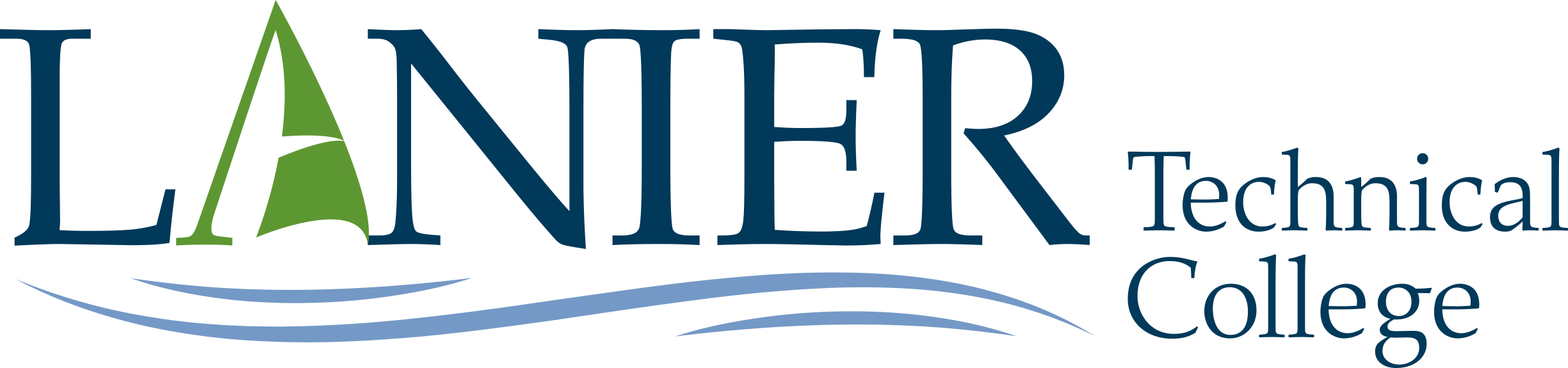 Set up student email
Get an acceptance letter from
 dualenrollment@laniertech.edu
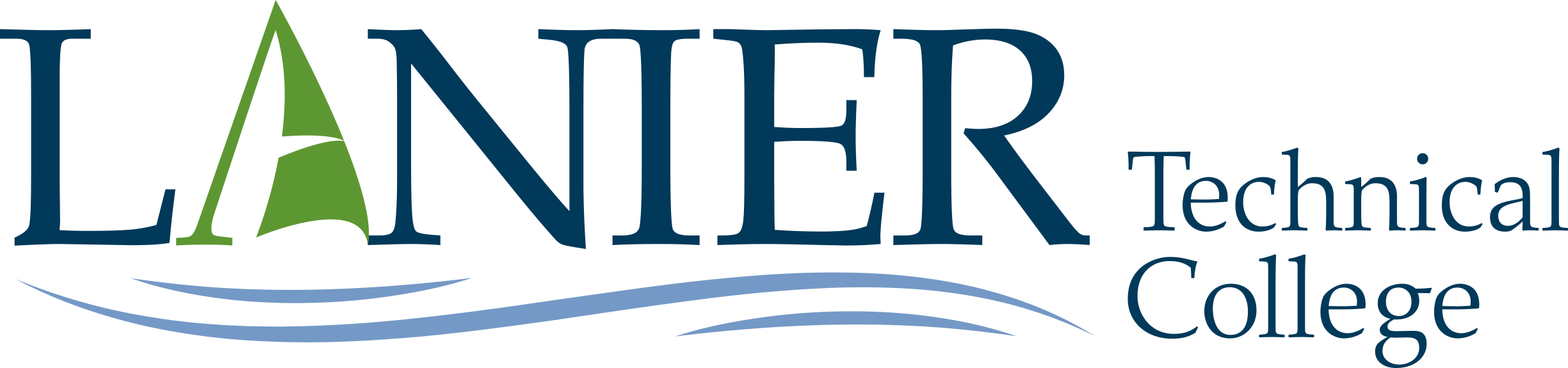 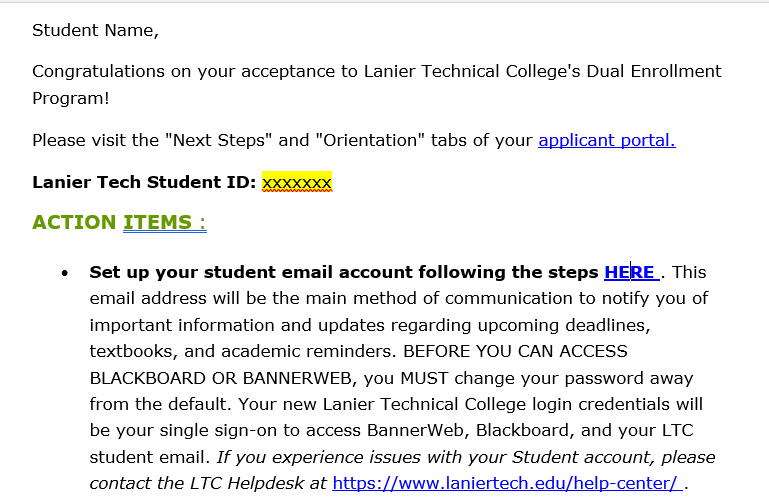 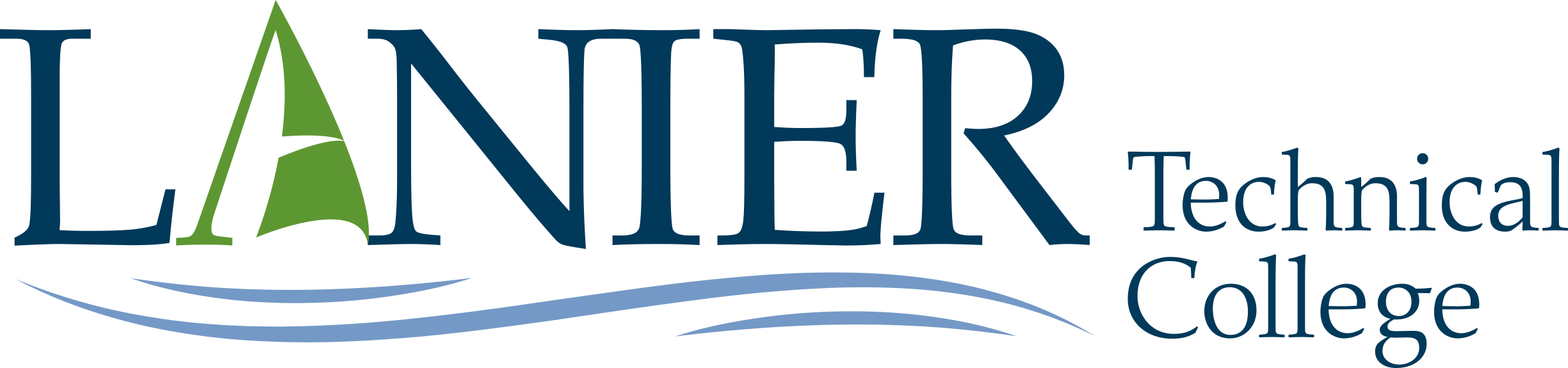 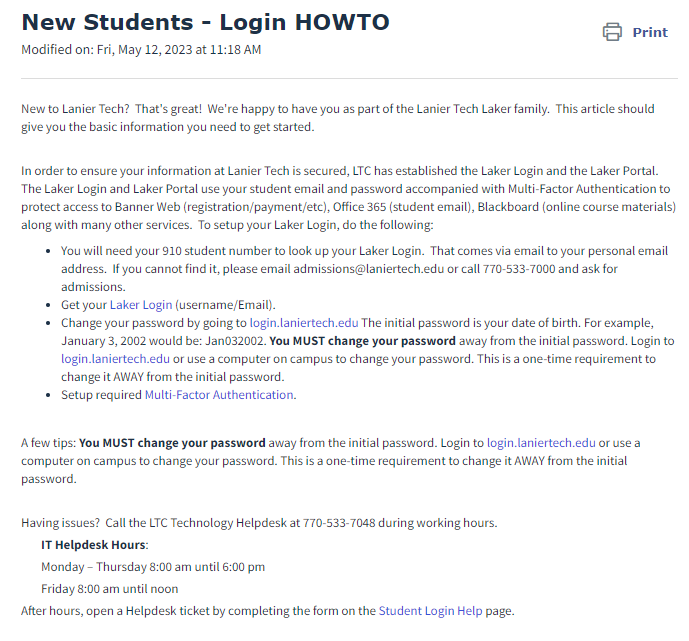 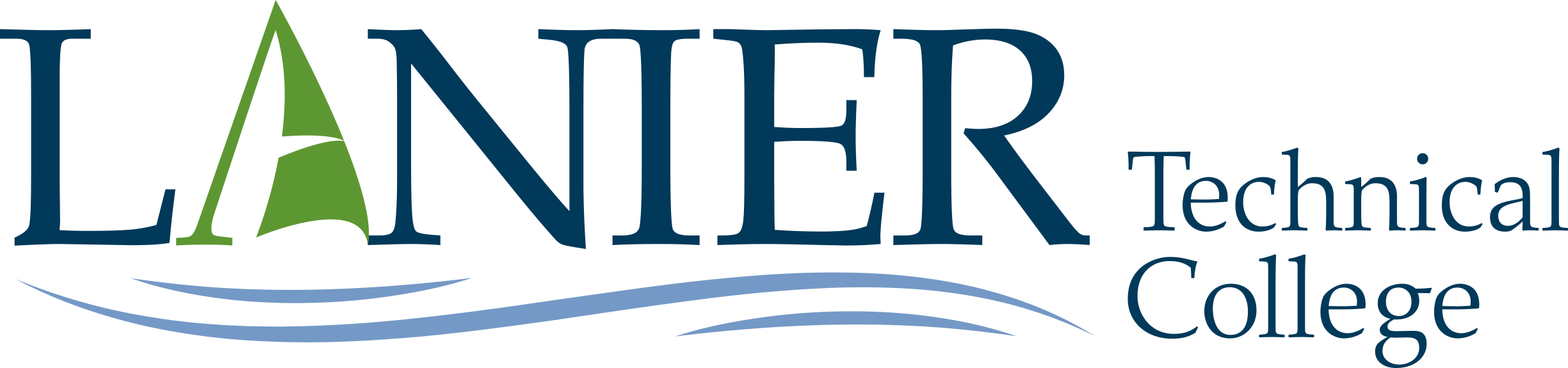 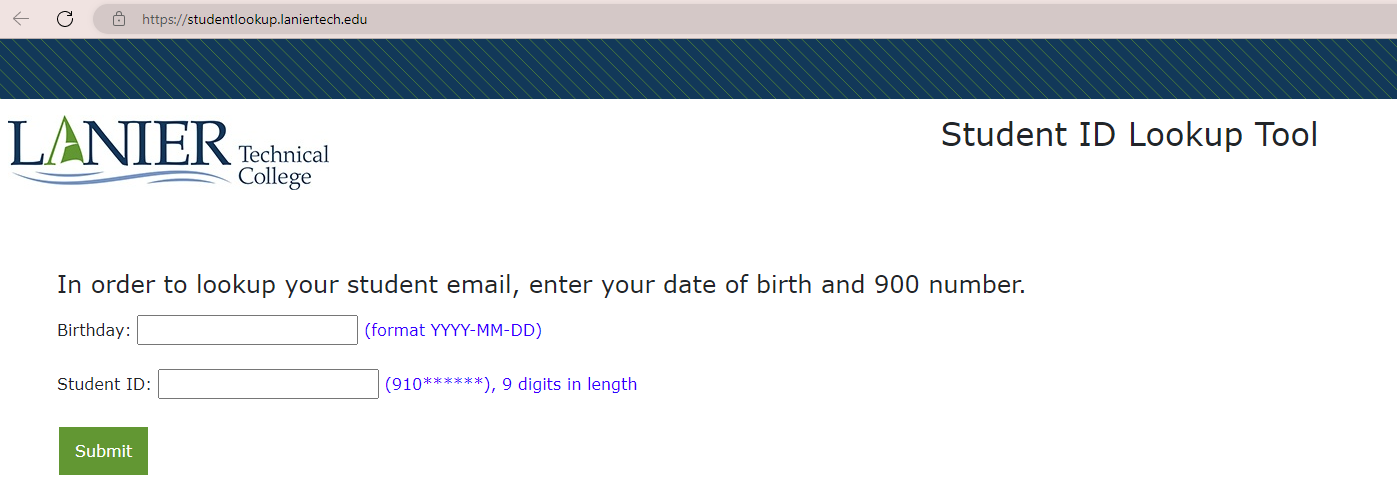 Once you know your Laker Login go to:
https://login.laniertech.edu
Your Laker Login and password will be the same for: 
Banner WebBlackboardEmail
**Sign out of bannerweb and degreeworks**
clear cache
MFA
Multifactor Authentication
How to in Knowledge Base
https://laniertech.freshdesk.com/support/solutions/articles/44001710121-multi-factor-authentication-setup
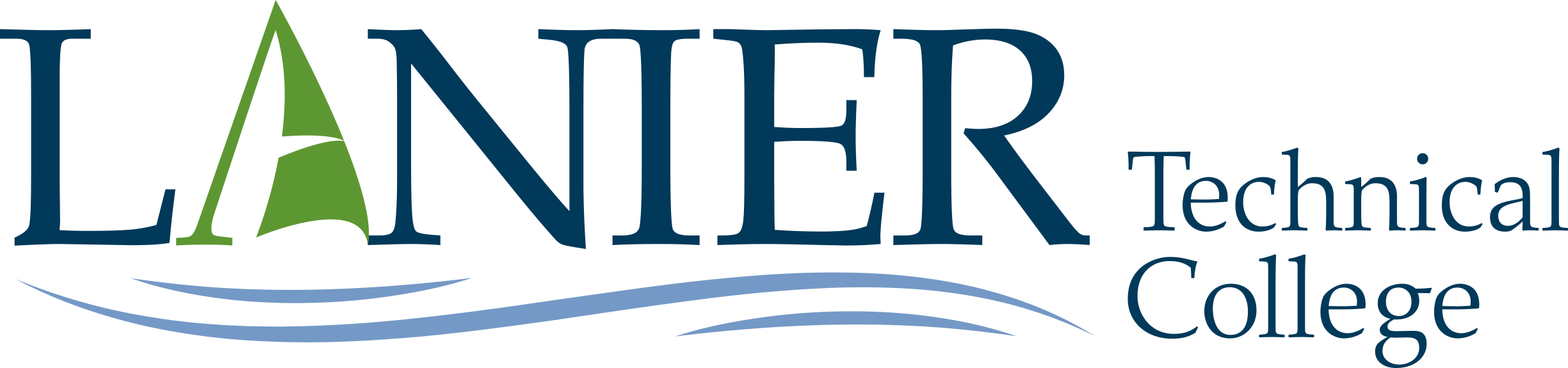 MFA
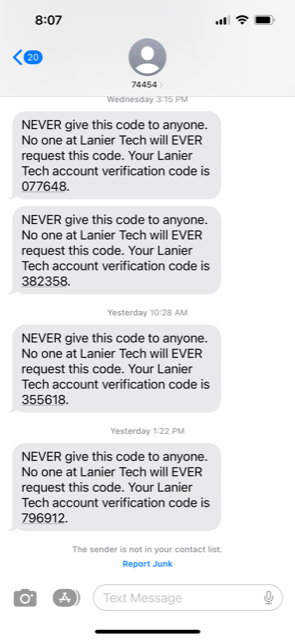 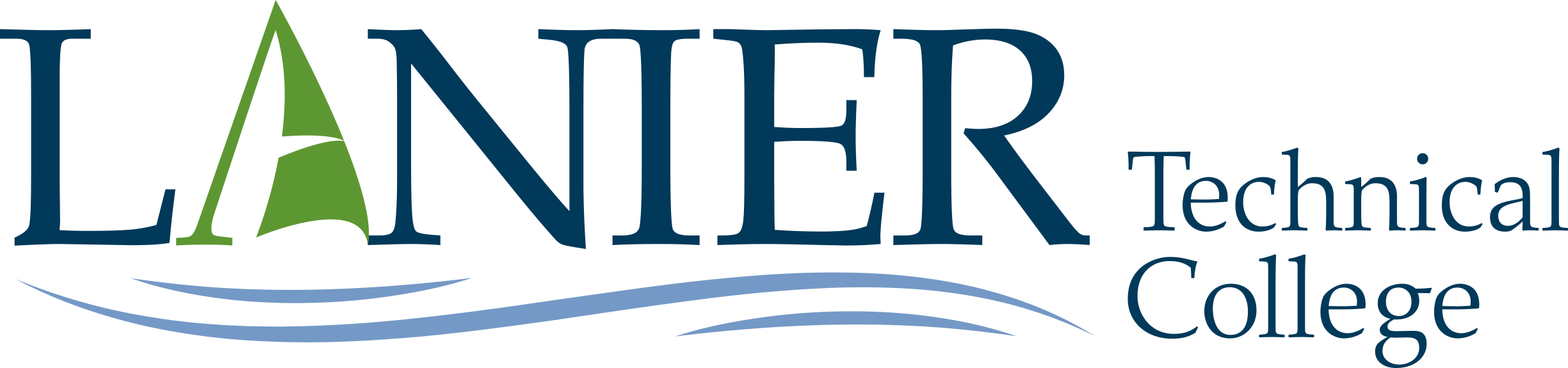 MFA
OKTA Verify App
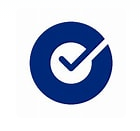 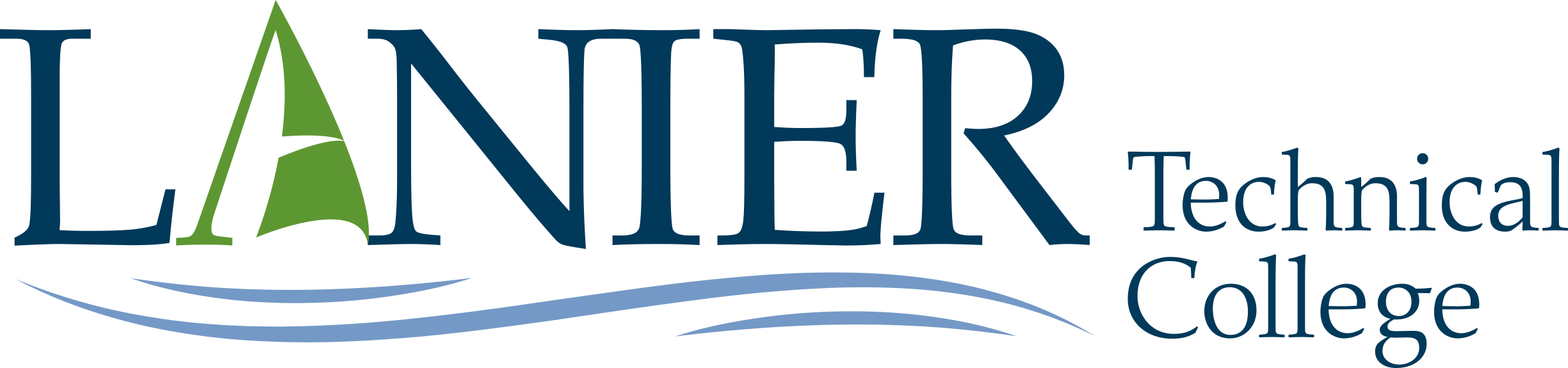 Printing on Campus
How to in Knowledge Base
https://laniertech.freshdesk.com/support/solutions/folders/44001200057
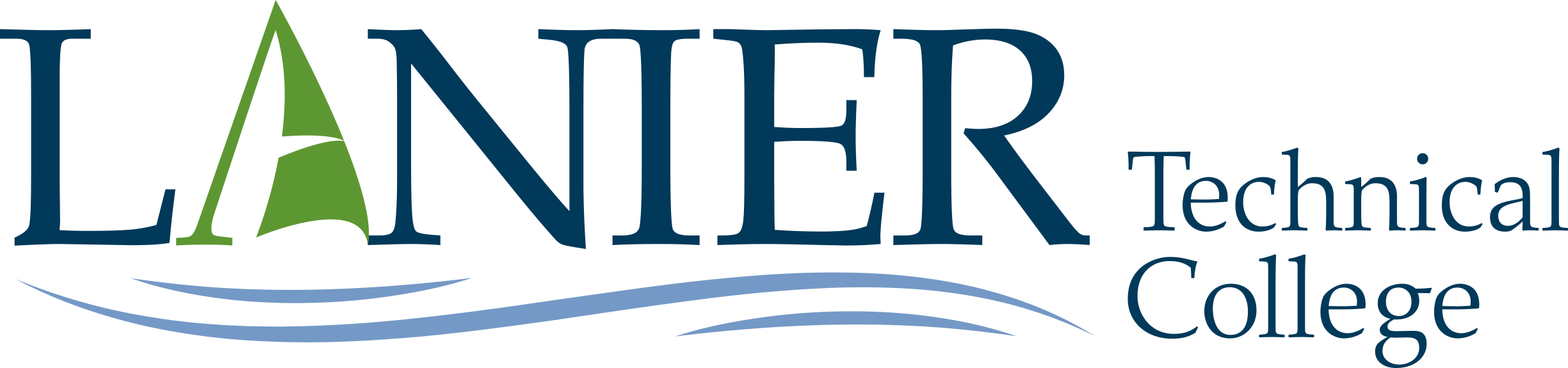 Microsoft Office
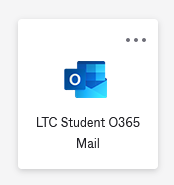 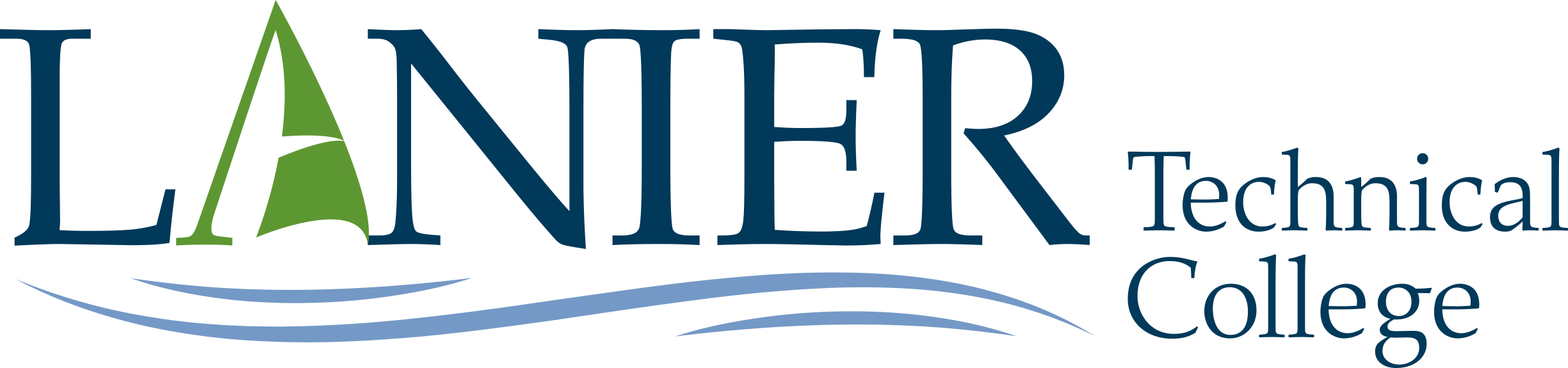 Click on name/picture in top right corner
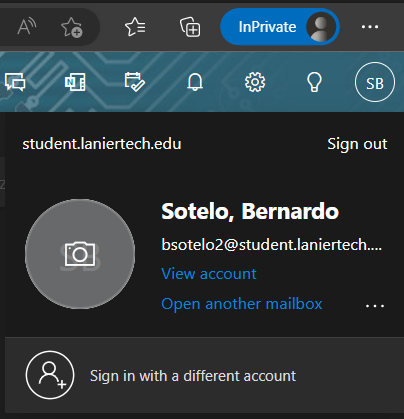 Last Name, First Name
name@student.laniertech.edu
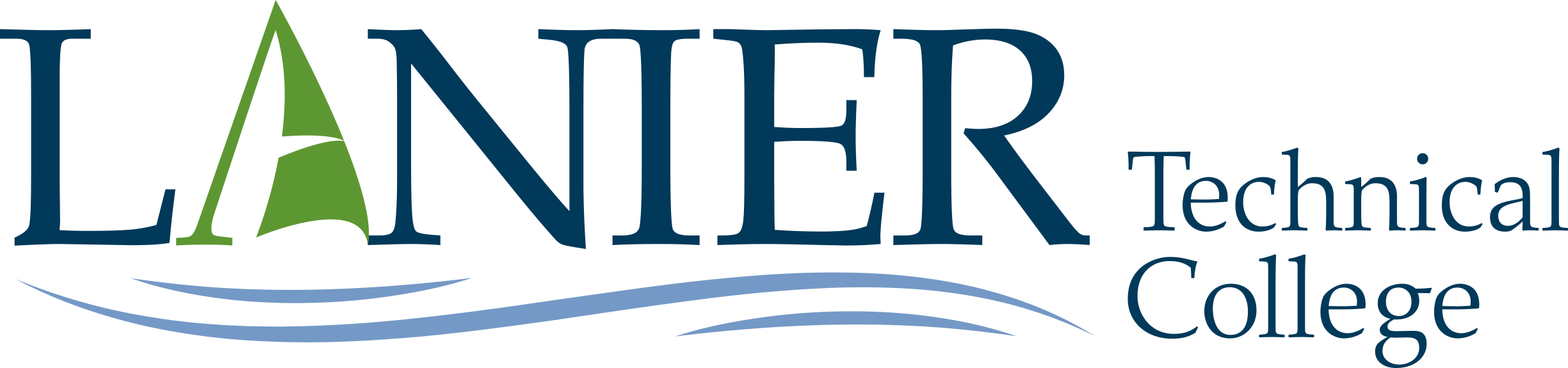 Click either Office apps on left side OR Office apps in middle
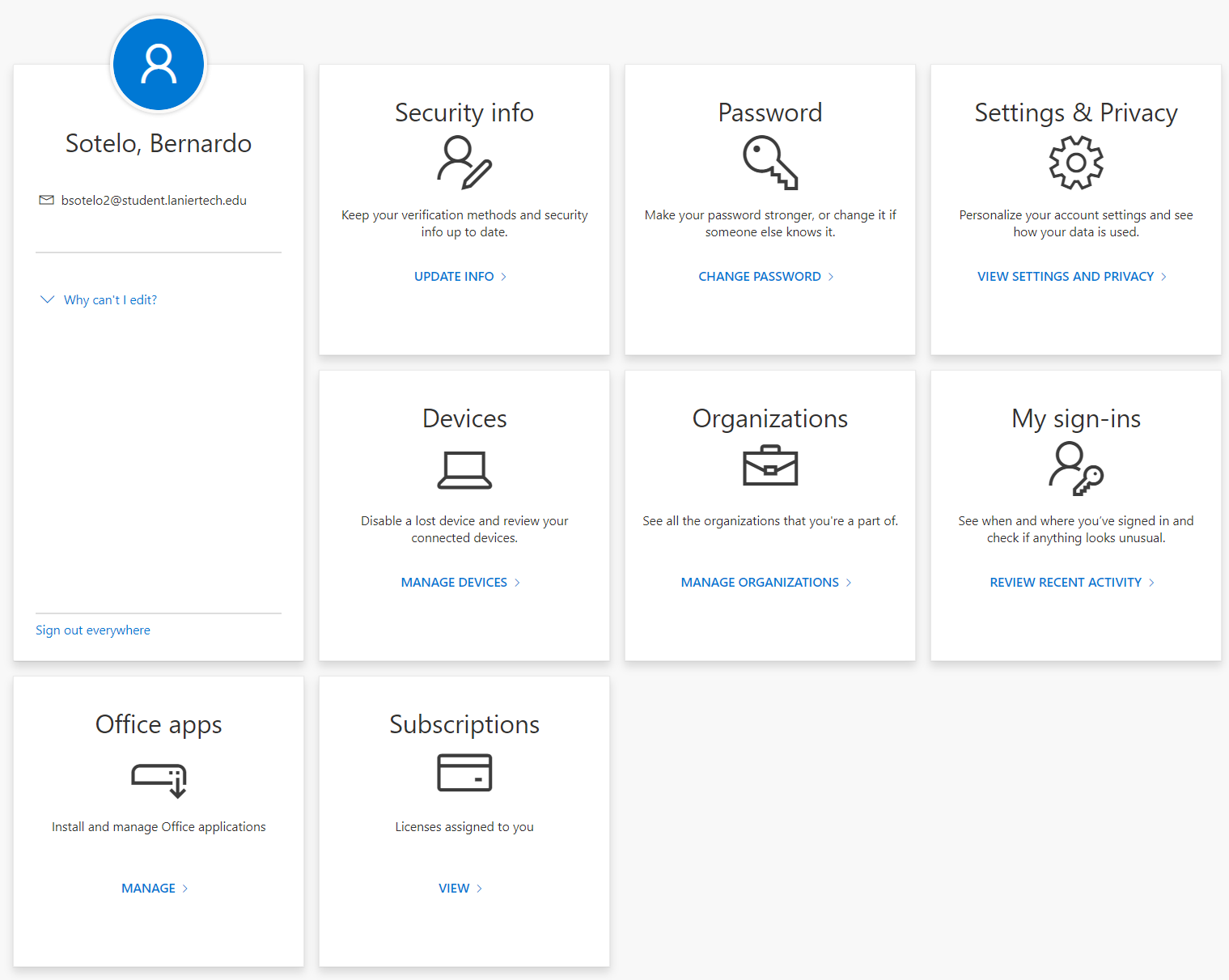 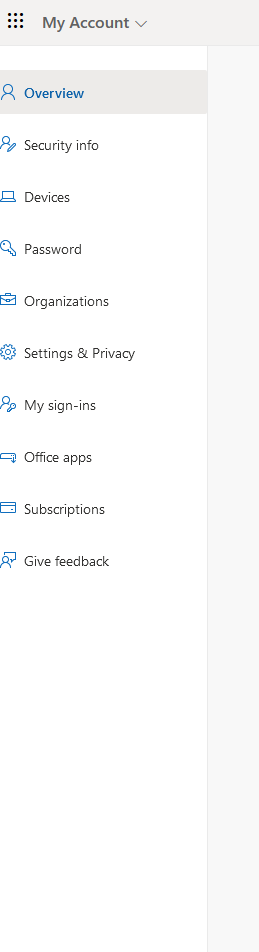 Last, First
Student email
OR
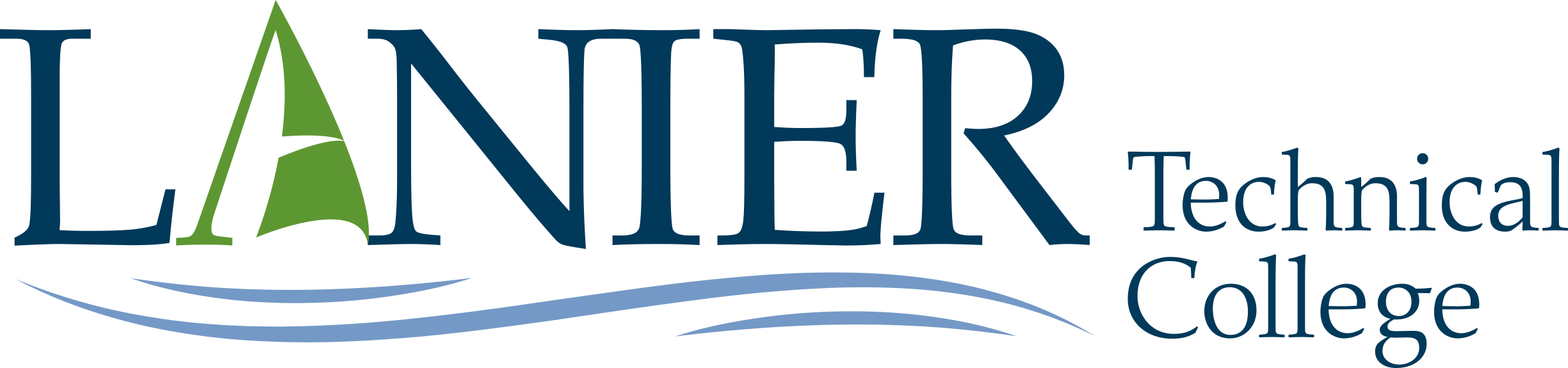 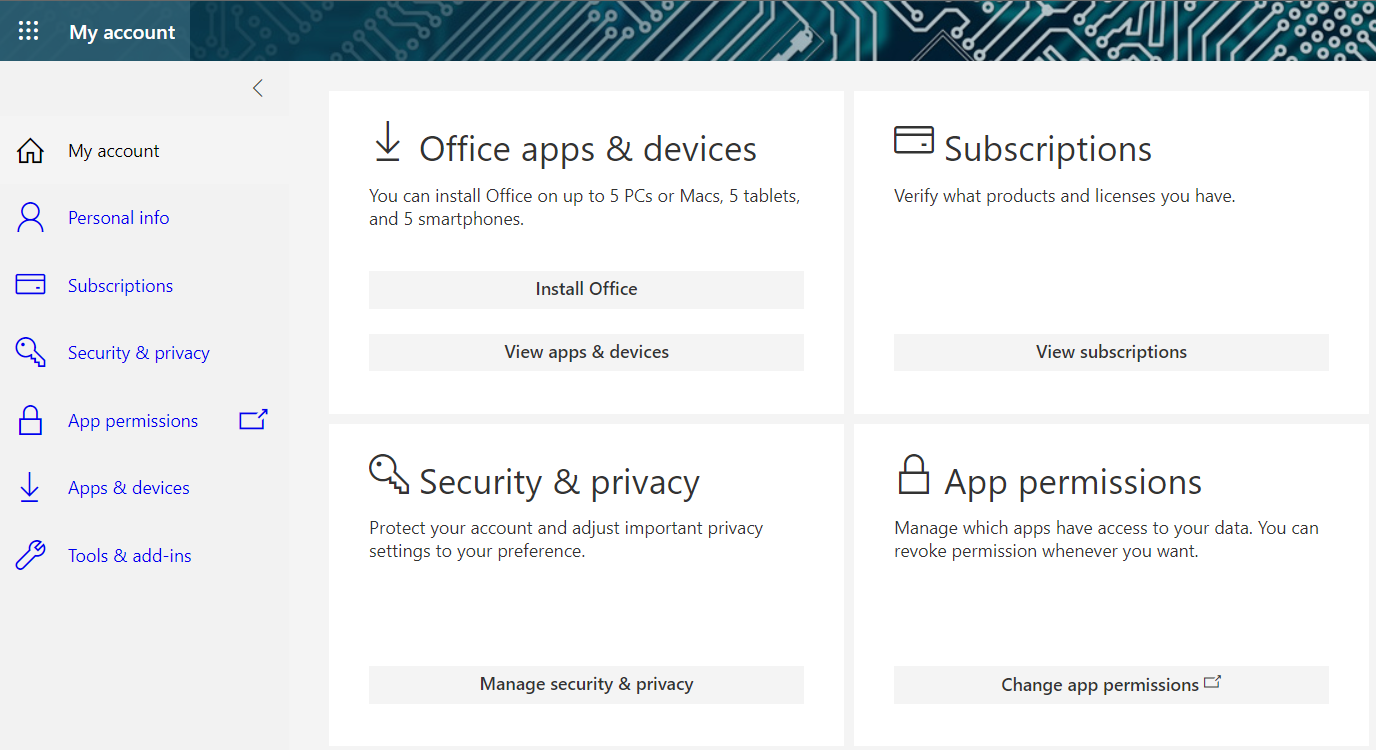 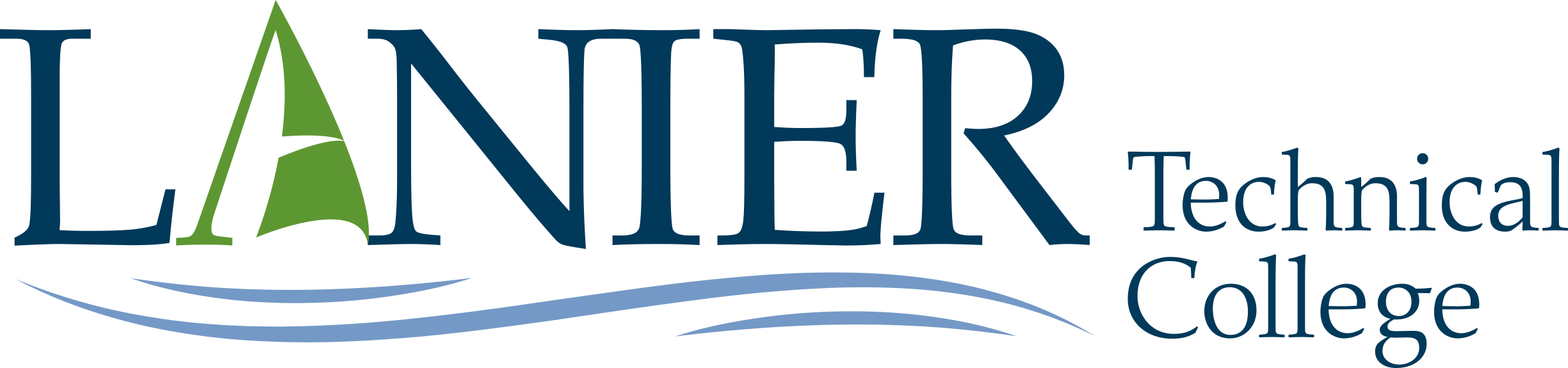 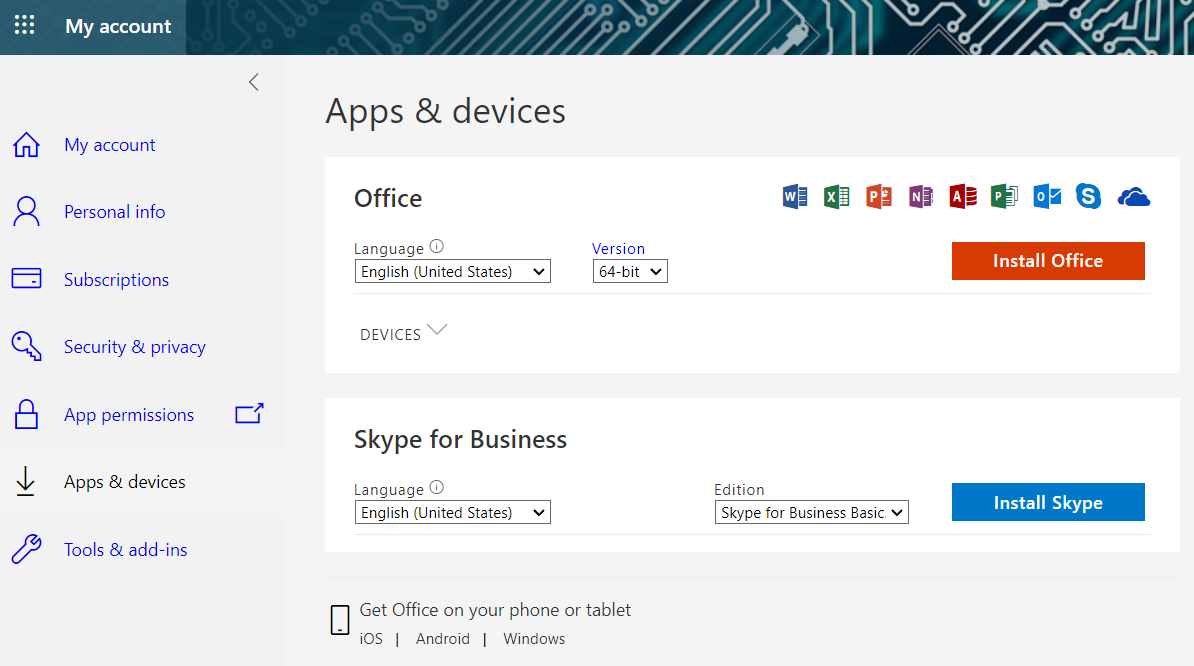 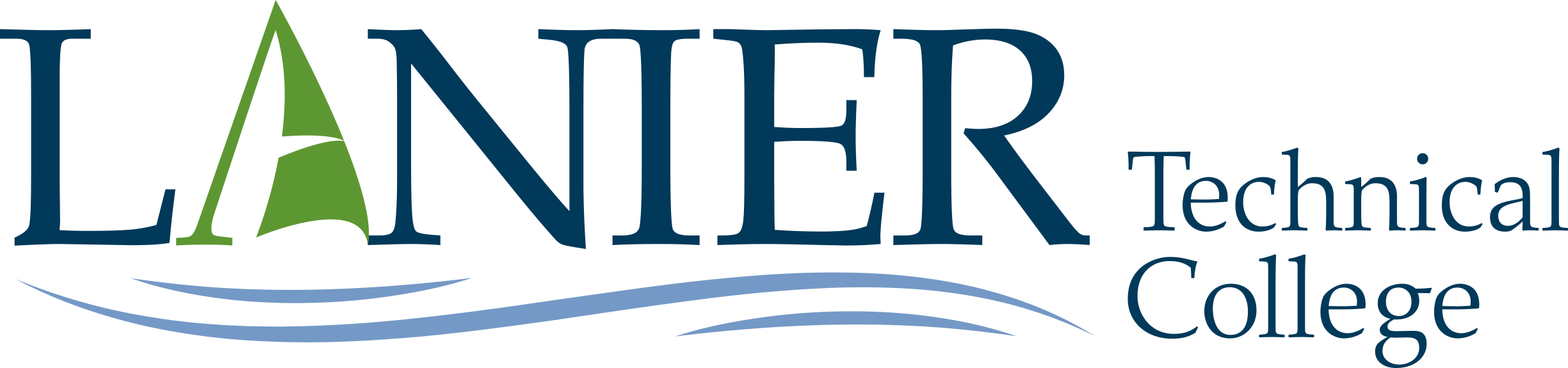 Knowledge Base
https://laniertech.freshdesk.com/support/home
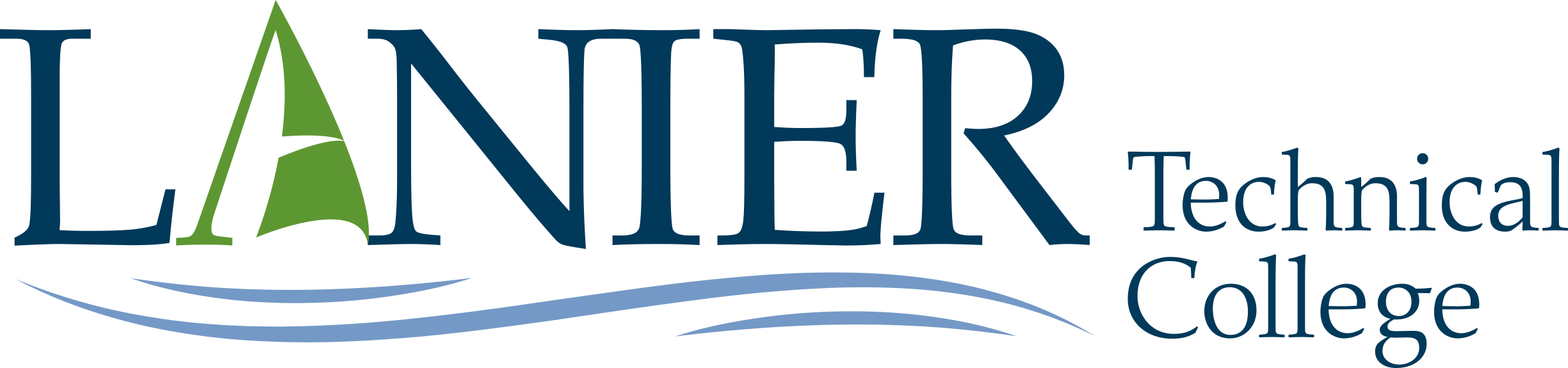 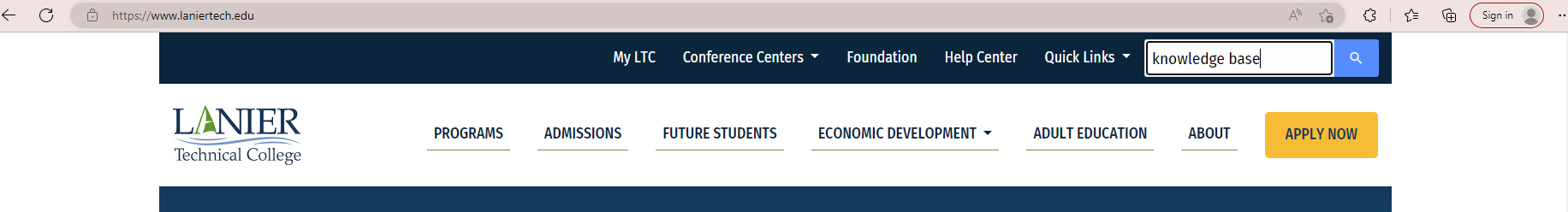 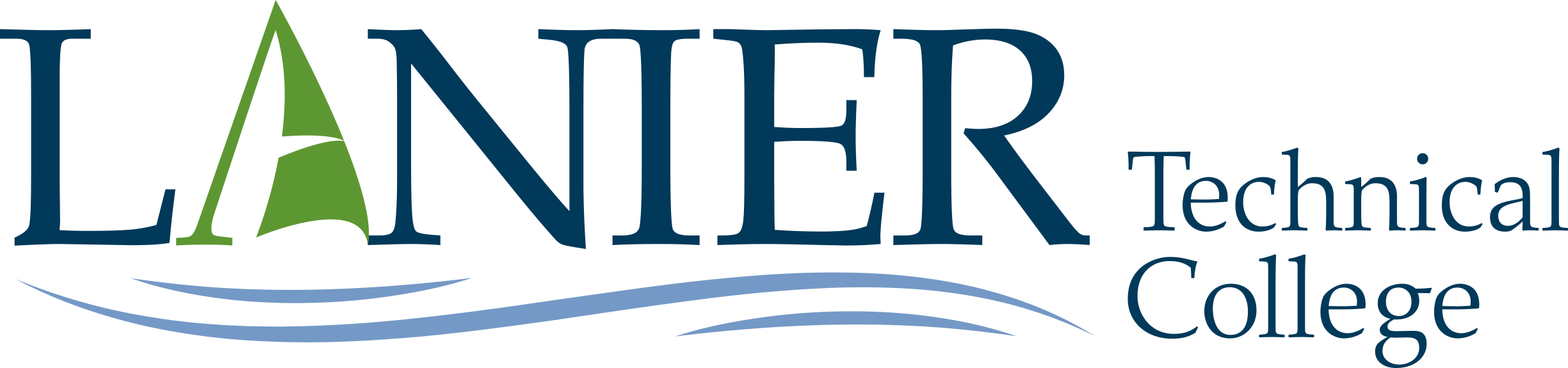 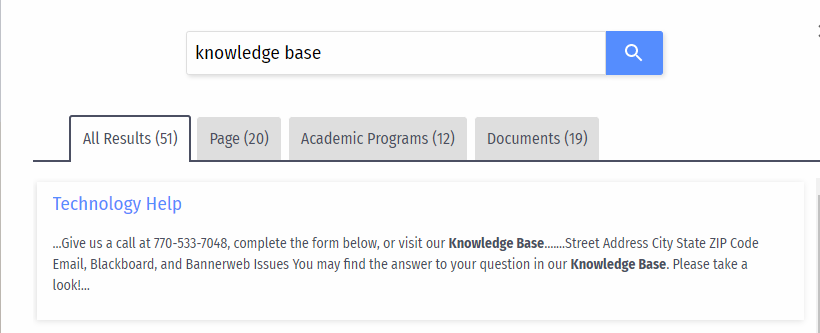 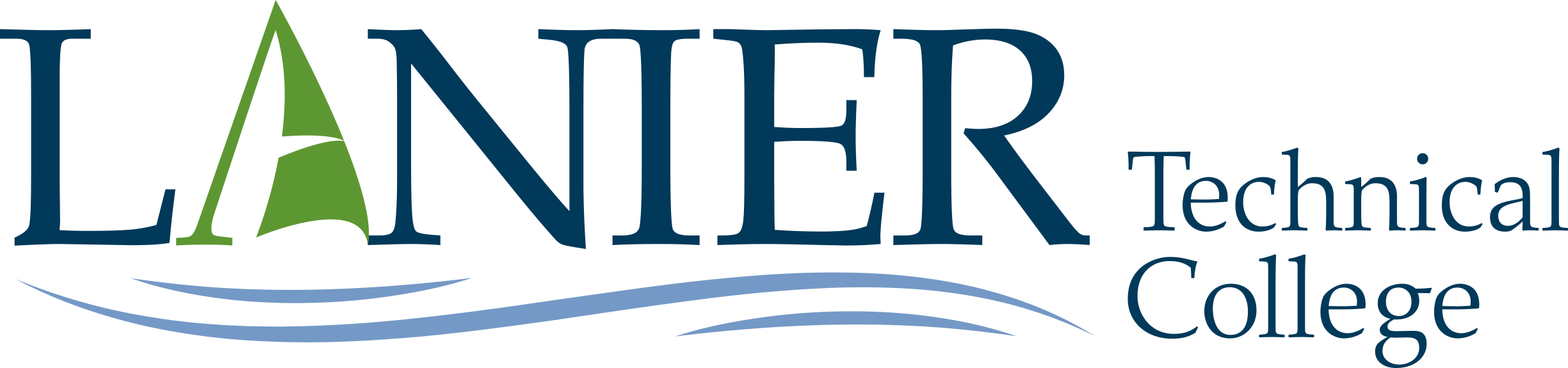 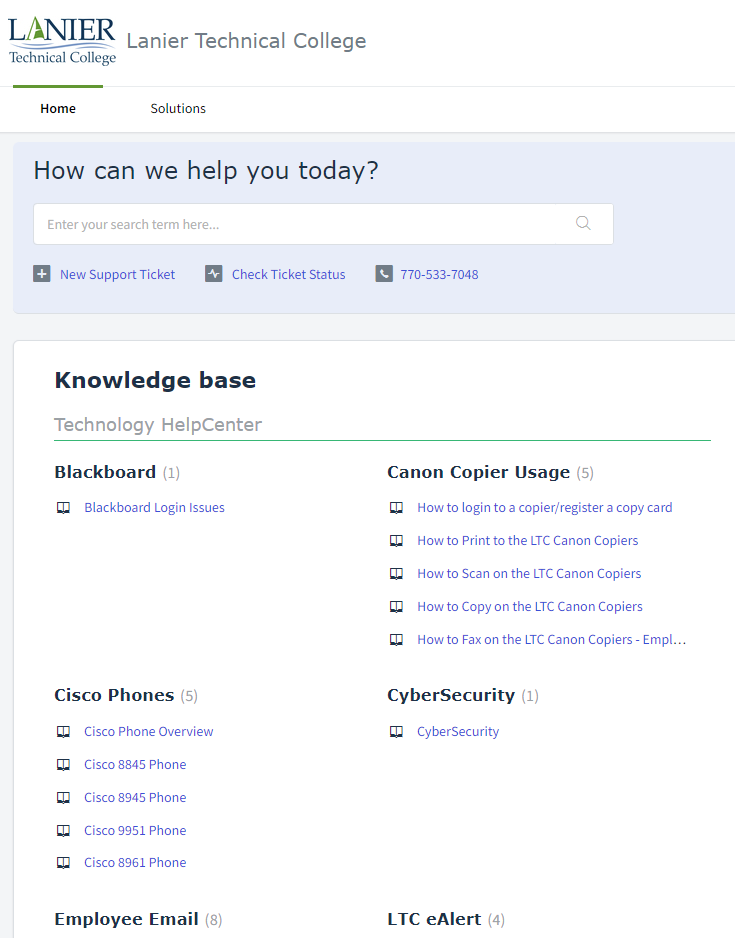 Helpdesk Ticket
https://www.laniertech.edu/help-center/student-login-help/
770-533-7048
Support stations on site
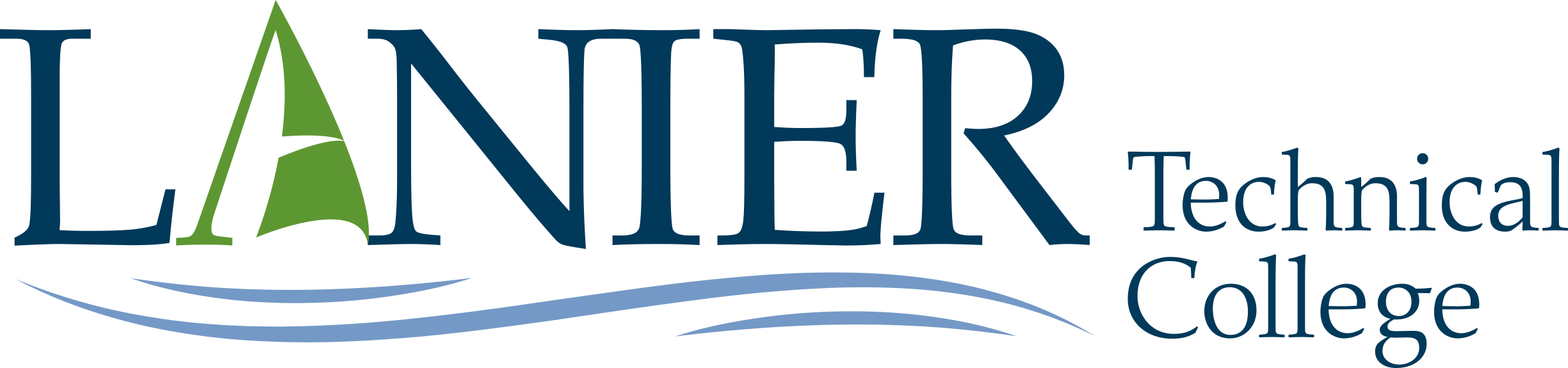